Distributed SystemsCS 15-440
Project 2: FileStack Synchronization and Replication
Recitation 6, Oct. 2, 2014

Dania Abed Rabbou and Mohammad Hammoud
Logistics
P2_StarterCode: Copy files into your project1 folder

Project Due Date: Oct. 22, 2014

Q&A: Piazza, Office Hours, & Appointments
P1: FileStack
Applied the knowledge of client-server communication and Remote Method Invocation (RMI) to build a Distributed File System denoted   as FileStack

Employed stubs and skeletons to mask communication, thereby transparently locating and manipulating files stored remotely at a cluster of machines
Entities & Architecture
Storage Servers (SSs)
Each SS stores physically files to share in a directory (denoted as temporary directory) in its local file system 

Naming Server (NS)
Stores metadata about all shared files in the form of a mapping from filenames to storage servers (like DNS)

 Clients
Perform operations on files (e.g., write, read etc.)

Architecture
Based on client-server architecture
Communication between Entities
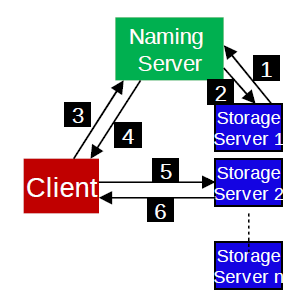 (3)  CreateFile, CreateDirectory,      
         IsDirectory, Delete, List,
                   GetStorage
(1)  Registration
(4)  Results, Storage Server
(2)  Duplicate Files,     
             Create, 
             Delete
(5)  Read, Write, Size
(6)  Results
Request-Reply Communication Paradigm
File Correctness & Consistency
Did we allow multiple clients to write on a file?
YES!
Did we allow a client to read a file under modification?
YES!!
Storage Server
Client C
Client A
Client B
Write to file abc.txt
Read from file abc.txt
P2
P3
Shared
File
abc.txt
Write to file abc.txt
P1
Project 2 Objectives
Devise and apply a synchronization algorithm that:
achieves correctness while sharing files
and ensures fairness to clients. 

Devise and apply a replication algorithm that:
achieves load-balancing among storage servers 
and ensures consistency of replicated files.
Logical Synchronization of Readers and Writers
Mutual Exclusion
Readers:
Reader is a Client who wishes to read a file at a SS
Reader first requests a read/non-exclusive/shared lock

Writer:
Writer is a Client who wishes to write to a file at a SS
Writer first requests a write/exclusive lock

Order:
Readers and writers are queued and served in the FIFO order
Read Locks
Readers do not modify contents of a file/directory

Readers request the NS for read locks before reading files

Readers unlock files once done

Multiple readers can acquire a read lock simultaneously
Write Locks
Writers can modify contents of files/directories

Writers request the NS for write locks before reading/writing to files

Writers unlock files once done

Only one writer can acquire a write lock at a time
Write Locks (Cont’d)
NS grants a write lock on a file if:
No reader is currently reading the file 
No writer is currently writing to the file

NS uses read locks on all the directories in the  parent path to prevent modifications 
 
Assume a writer requests a write lock for project2.txt /FileStack/users/student1/work/project2.txt
NS first applies read locks to all directories in the path
NS then grants a write lock to the requestor of project2.txt
Service Interface
Two new operations available to Clients
LOCK(path, read/write)
UNLOCK(path, read/write)
Dynamic Replication of Files
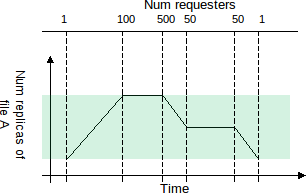 Number of Replicas
Num_requests: number of read requests to 
    a file

Num_requests_coarse: 
   num_requests rounded to
   the nearest multiple of 20

Num_replicas = 
	min (α * num_requests_coarse, UPPER_BOUND)
    where α & UPPER_BOUND are constants
When to Replicate?
NS stores num_requests as file metadata

However, we know that Clients invoke read operations on storage servers

So, how can the NS learn about read operations & hence update num_requests?
When to Replicate? (Cont’d)
NS deems a Client’s request for a read lock on a file as a read operation

Hence, NS increments num_requests associated with the file and re-evaluates num_replicas
How to Replicate?
NS first elects SSs to store the replicas

NS commands each SS to copy the file from the original SS

Hence, the metadata of a file now contains a set of SSs
How to Update Replicas?
When a Client requests a write lock on a file, it causes the NS to invalidate all the replicas except the locked one

Invalidation is achieved by commanding those SSs hosting replicas to delete the file

When the Client unlocks the file, the NS commands SSs to copy the modified file
Command Interface
The new operation available to the NS:
Copy(path, StorageStub)